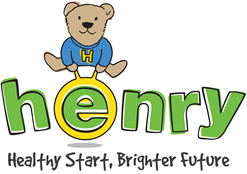 Understanding children’s behaviour
Behaviour, feelings and needs
Let’s listen
Empathy
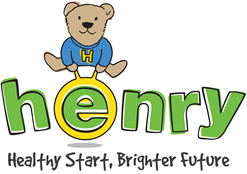 OUR GROUP GUIDELINESFeelings are at the heart of all behaviour
Right to pass
Share ideas
Listen to others
Safe                Valued
Inspired
Ask questions
Not judging
Comfortable    Motivated
Confident
Keep confidentiality
Respect other’s opinions
Mobiles on silent
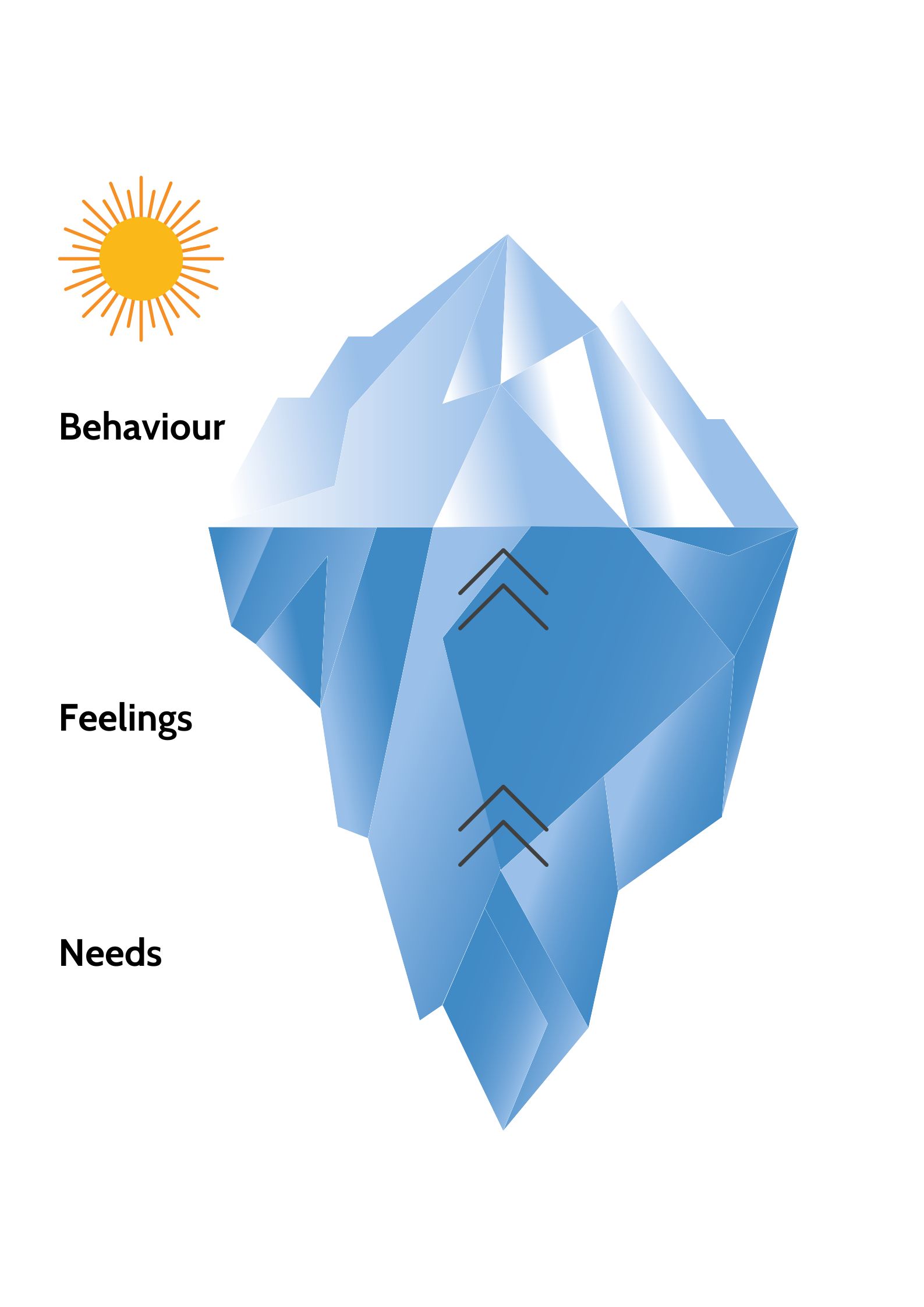 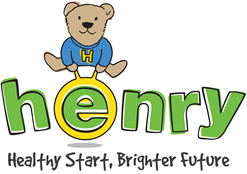 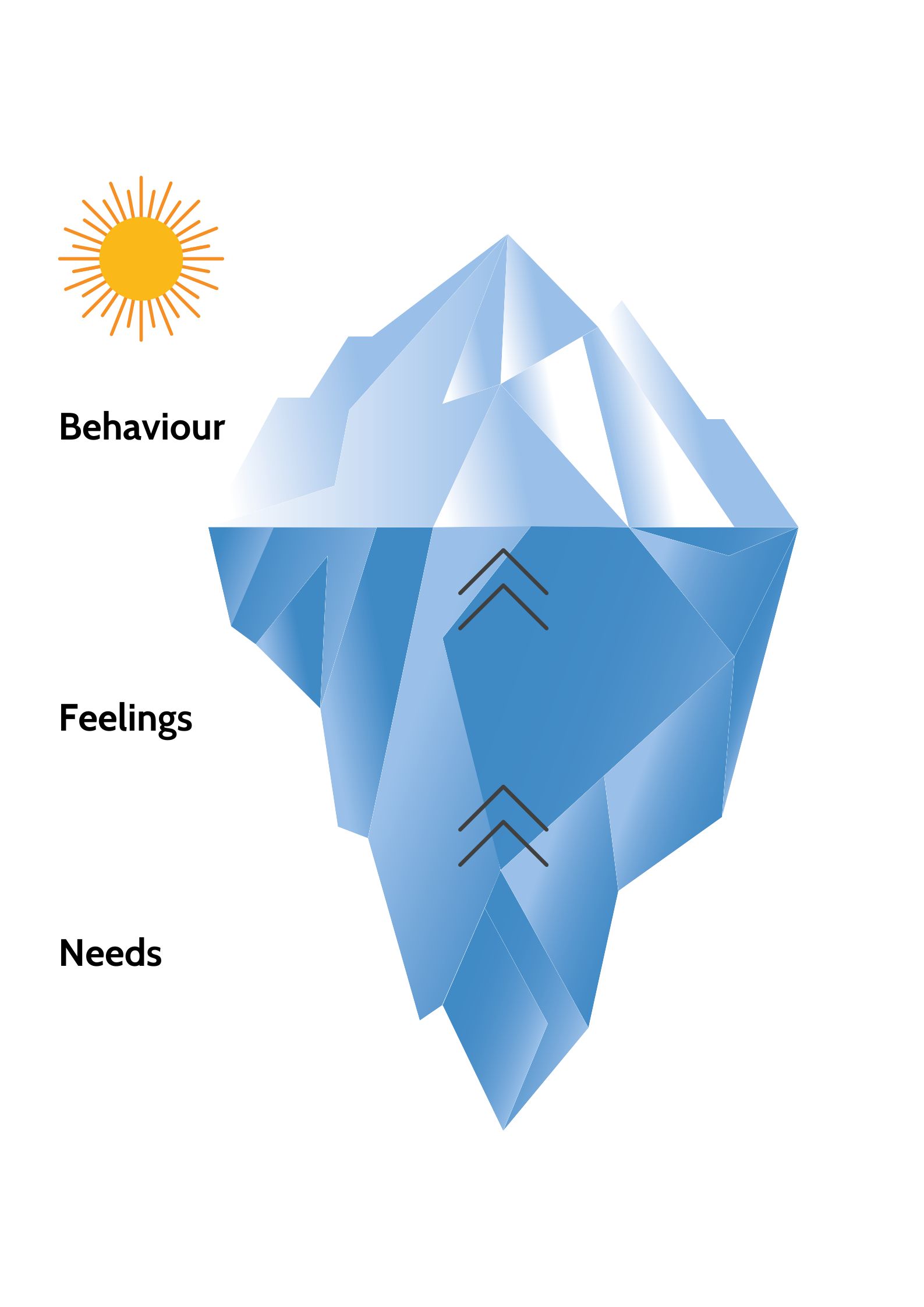 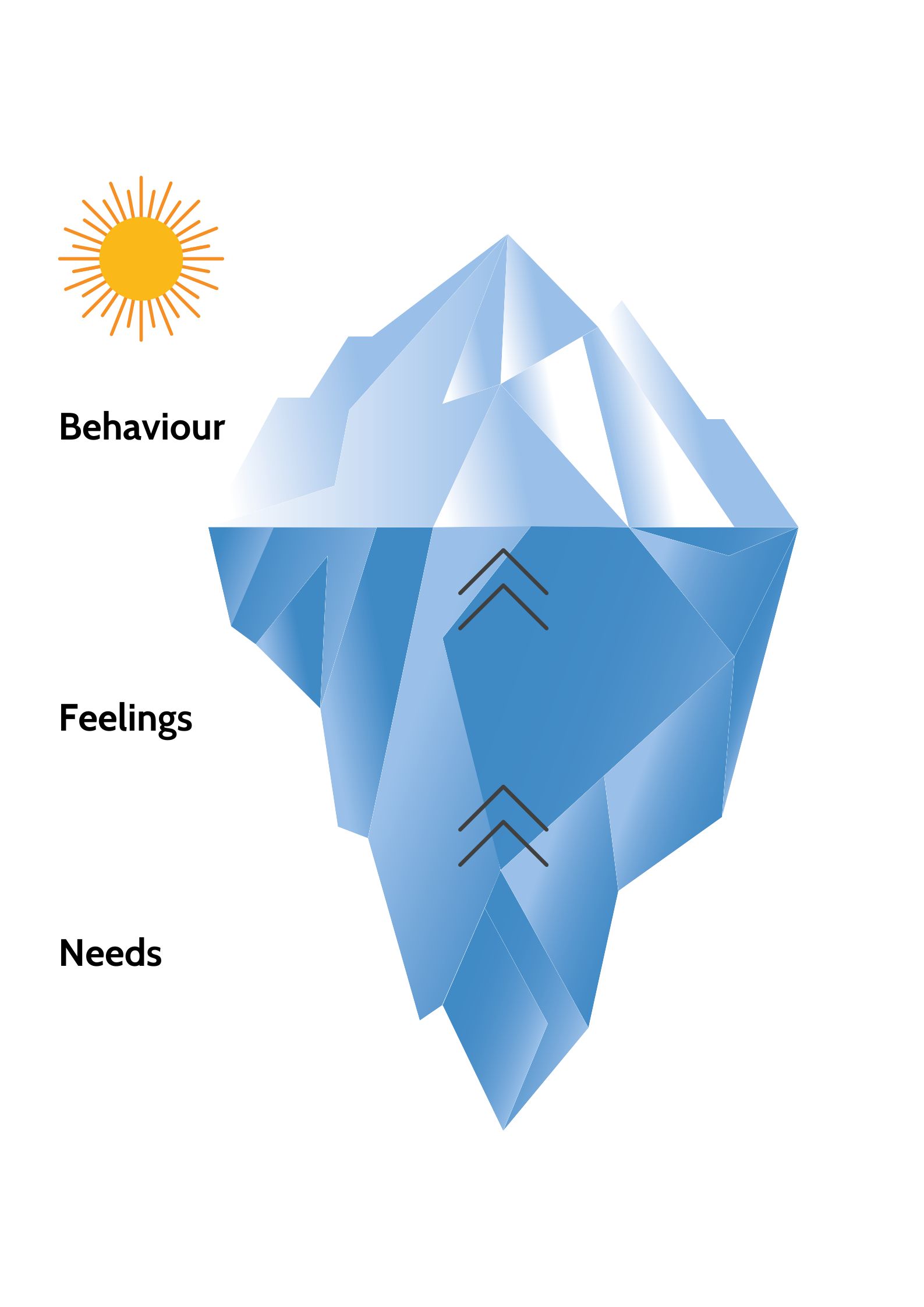 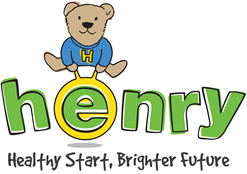 Smiling
Playing
Sharing
Squealing
Happy
Excited
Attention
Fun